КВН по произведениям Н. Н. Носова
выполнила: Танина С.П.
педагог-библиотекарь МБОУ СОШ №5
Вопросы:
1
2
Разминка
3
4
1
«Путаница»
2
3
4
4
2
3
1
«Угадай-ка»
далее
Вопрос №1
Она жи-жи-живая!
Кто живая?
Шля-шля-шля-па!
Что ты! Разве шляпы бывают живые?
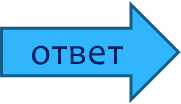 Ответ №1
Рассказ «Живая шляпа»
Вопрос №2
Вдруг слышу сквозь сон: тук-тук-тук!
Кто-то стучит,-говорю.
Кто же может стучать?
А вот послушай.
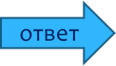 Ответ №2
Рассказ «Тук-тук-тук»
Вопрос №3
А я раньше летать умел!
А ну, полети!
Сейчас не могу, разучился.
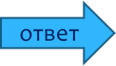 Ответ№3
Рассказ «Фантазеры»
Вопрос №4
Давай веревку.
А нет ее, веревки.
Где же она?
Там.
Где-там?
Ну … в колодце.
Так ты, значит, с веревкой ведро упустил?
Ну, да.
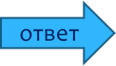 Ответ №4
Рассказ «Мишкина каша»
Вопрос №1
«Веселая каша»
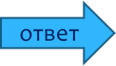 Ответ №1
«Веселая семейка»
«Мишкина каша»
Вопрос №2
«Приключения дедушки»
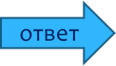 Ответ №2
«Приключения Незнайки»
«Приключения Толи Клюквина»
«Шурик у дедушки»
Вопрос №3
«Федина шляпа»
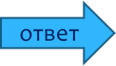 Ответ №3
«Федина задача»
«Живая шляпа»
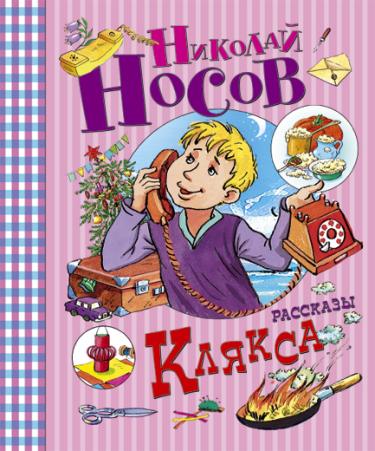 Вопрос №4
«Бенгальские огородники»
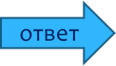 Ответ №4
«Бенгальские огни»
«Огородники»
Вопрос №1
Без крыльев, а летает.
Без языка, а говорит.
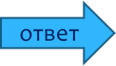 Ответ№1
(письмо)
Рассказы «Дружок» и 
«Автомобиль»
Вопрос №2
На малину налетели,
Поклевать ее хотели.
Но увидели урода-
И скорей из огорода!
А урод стоит на палке
С бородою из мочалки.
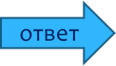 Ответ №2
(огородное пугало)
Рассказ «Огородники»
Вопрос №3
Не летает, не жужжит.
Жук по улице бежит.
И горят в глазах жука
Два блестящих огонька.
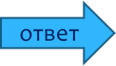 Ответ №3
(автомобиль)
Рассказ «Автомобиль»
Вопрос №4
На окошке-пруд,
В нем рыбешки живут.
У стеклянных берегов
Не бывает берегов.
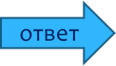 Ответ №4
(аквариум)
Рассказ «Карасик»
«Таинственное послание»
Расшифруйте фразы из рассказа Н.Н.Носова «Живая шляпа» (Шифр-буквы в обратном порядке)
«!Яавиж-иж-иж ано»

«Она жи-жи-живая!»
«!Ьсюоб-об-об ыпялш»

«Шляпы бо-бо-боюсь!»
«Таинственное послание»
Расшифруйте  Название рассказов Н.Н.Носова 
(Шифр-каждая цифра-порядковый номер буквы в алфавите)
«16,4,16,18,16,5,15,10,12,10.»

«Огородники»
«1,3,20,16,14,16,2,10,13,30.»

«Автомобиль»
«Вам письмо»
«Дорогие ребята! Когда вы уехали с дачи, мы ухаживали за вашей репкой. А когда лето кончилось, мы собрали весь урожай. Репка выросла большая и очень вкусная. Мы все ели, и нам очень понравилось. Мы узнали ваш адрес и решили послать вам репку в посылке. Кушайте на здоровье!»
Рассказ «Репка». Письмо написано ребятами одного детского сада детям из другого.
«Вам письмо»
«Милая мамочка! Разреши мне держать щеночка маленького. Он очень красивый, весь рыжий, а ухо черное, и я его очень люблю. За это я тебя всегда буду слушаться, и буду хорошо учиться, и щеночка буду учить, чтоб из него выросла хорошая, большая собака.»
Рассказ «Дружок». Письмо написал Мишка своей маме.
«сказочные соседи»
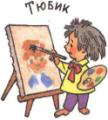 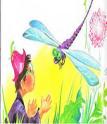 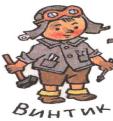 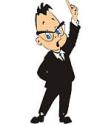 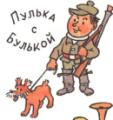 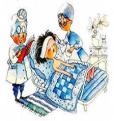 Тюбик
Винтик
Знайка
Пулька
Цветик
Медуница
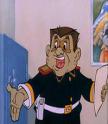 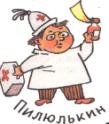 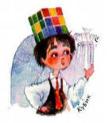 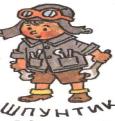 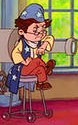 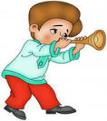 Шпунтик
Караулькин
Кубик
Звездочкин
Пилюлькин
Гусля
Тест-путешествие  по «Приключениям Незнайки»
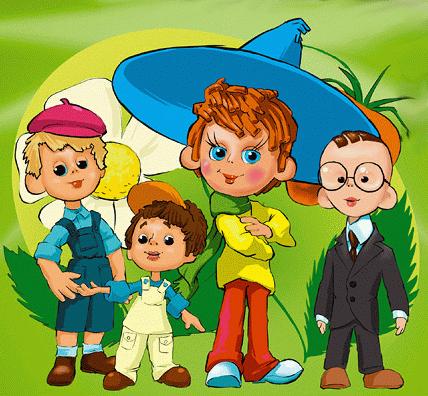 Как назывался город,  в котором жили коротышки?
Конфетный;
Цветочный;
Малышкин.
Как назывался город , в котором жили одни малышки и куда прилетели малыши на шаре?
Зеленый;
Оранжевый;
Пестрый.
Какого роста были коротышки?
ростом с гриб;
ростом с огурец;
ростом с арбуз.
Из чего были сделаны воротнички на платьях у малышек?
из тополиных пушинок;
из черно-бурых гусениц;
из кружева.
На чем работал автомобиль механиков Винтика и Шпунтика?
на конфетах и печенье;
на макулатуре;
на сиропе и газировке.
Из чего Знайка сделал воздушный шар?
из легкой ткани;
из резины, сделанной из сока цветов, похожих на фикусы;
из целлофанового пакета.
Из чего у малышей были сделаны парашюты, когда они прыгали с воздушного шара?
из лепестков;
из одуванчиков;
из листочков.
Чем лечил коротышек доктор Пилюлькин?
йодом и касторкой;
зеленкой;
горчичниками.
Чем лечила коротышек Медуница?
ирисками;
мармеладом;
медом.
Из чего был сделан водопровод в Зеленом городе?
из глины;
из стеблей тростника;
из пластмассы.
Почему город, где жили одни  малыши, назывался Змеевка?
потому что там водились змеи;
потому, что его жители любили запускать бумажных змеев;
потому, что они шили себе одежду из змеиной кожи.
Незнайка и его друзья в Солнечном городе остановились в гостинице, как они себя назвали?
Чупик и Пупсик;
Умник и Чистюля;
автопутешественник Незнам Незнамович Незнайкин иностранец Пачкуале Пестрини.
Список команд
Список информационных ресурсов
Приложение к журналу «Школьная  библиотека» Серия 2,Выпуск 7. К 100-летию со дня рождения  Н.Н.Носова ,авторы: Андреева М.С., Короткова М.П.
www.yandex.ru